Language, Engagement & Politics
A Consumer Futures Perspective
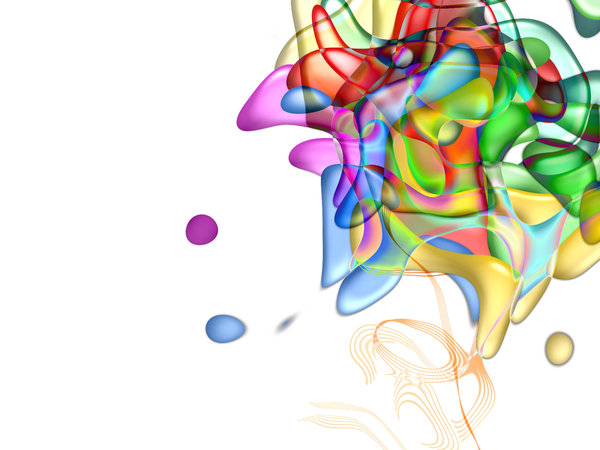 Rhianwen Beresford
Consumer Advocate
Overview
Language, Engagement, Politics

3 Unfolding Scenarios & Engagement Success Factors

Conclusion: Navigational Questions
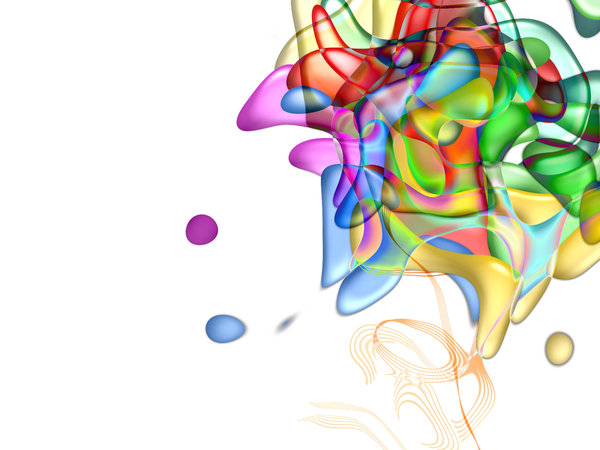 Language, Engagement, Politics
Language: Constructing meaning, identity & thus life outcomes

Engagement: Inversing Power in Co-Producing Meaning, Language, Reality to reflect desired outcomes

Politics= outcomes, or the failure of outcomes
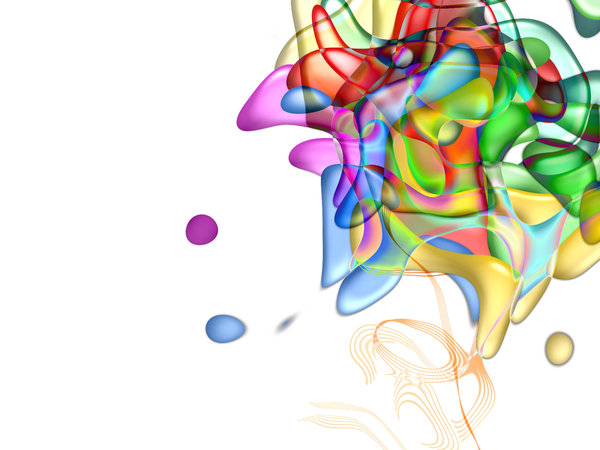 Consumer Movement
Language (Inversing power in language and identification)
As key to…
Engagement (A choice to connect)
As key to…
Politics 
Program Success in Outcomes Rests on Engagement Success, which rests on language)
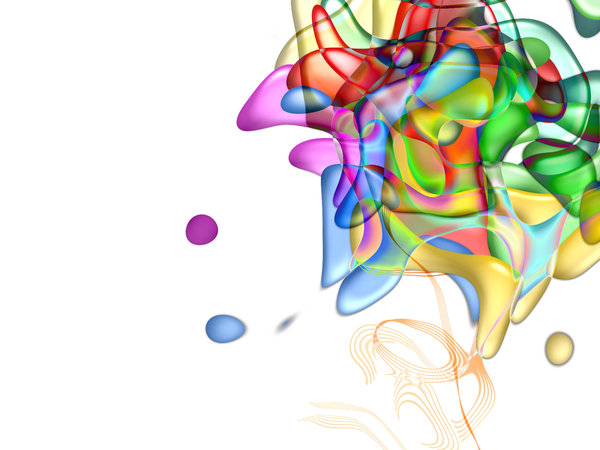 Language
Outsider looking in
Recovery: to live a meaningful life even in the presence of mental illness

Inside, looking out
Recovery: to live a meaningful life, irrespective of the presence or absence of mental illness
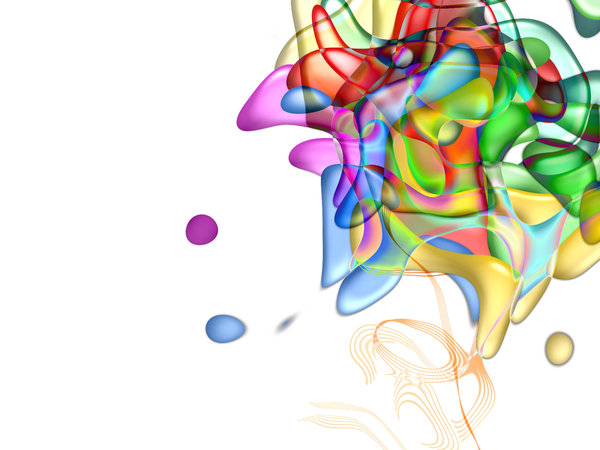 Language
WANT LIGHT AT THE END OF THE TUNNEL
I AM MYSELF, THAT IS
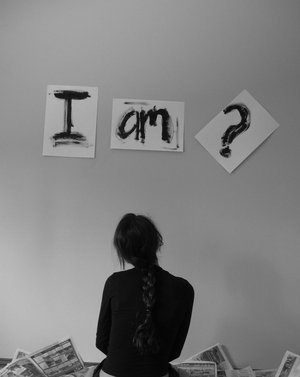 EXPERT OF ME AND MY JOURNEY
CANT AFFORD WHAT WOULD HELP
STRONG & CAPABLE
NEED TO TRUST, NEED TO CHOOSE. NEED RIGHTS. DIGNITY THROUGH ALL THIS.
DIFFERENT, NOT MAD OR BAD
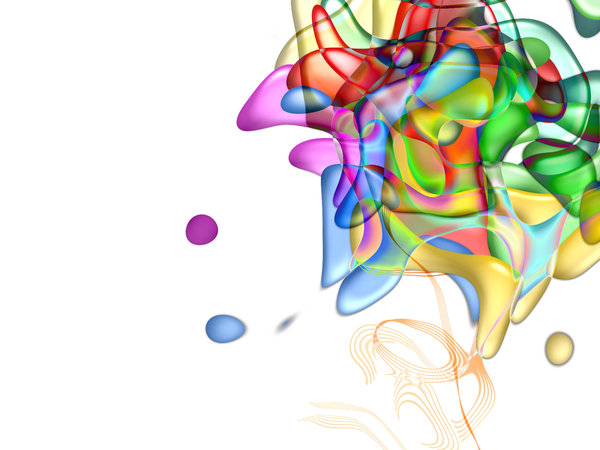 GOING THROUGH A ROUGH TIME RIGHT NOW
ABOVE ALL. DON’T MAKE THINGS WORSE.
Language
PERMANENTLY ILL
SOCIALLY DISABLED
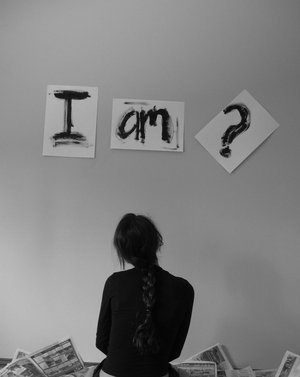 INCAPACITATED
A TIER 3
DISABLED
IMPAIRED
SEVERELY MENTALLY ILL
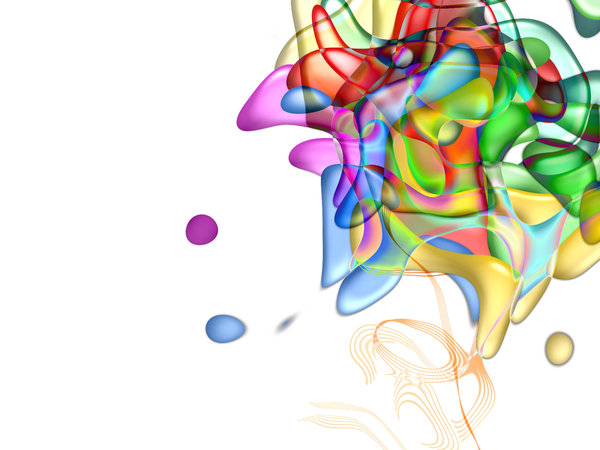 CHRONIC
PSYCHO- DISABLED
YES: NOW YOU CAN RECEIVE SUPPORT
NO:  INELIGIBLE (UNLESS OTHERS DISAGREE WITH YOUR ANSWER)
Engagement:There are Many “Tiers”
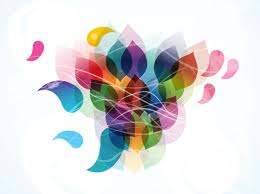 With Diverse barriers and pathways of exclusion and re-inclusion
Diverse thinking, imaginative, and emotional minds
That interact with these minds and these triggers and these relationships
With diverse triggers for tears of joy and tears of despair
With diverse relationships of nurture and neglect
To lead to different recovery needs and outcomes
For example, among those with a diagnosis of schizophrenia
Engagement: Many Paths to Full Citizenship
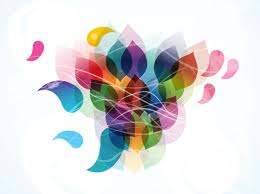 Meaningful work
Voice Hearing Education
Help in crisis
Sustaining good relationships
Coming Out/ Speaking Out
Speaking out against bullying
From welfare to financial security
Homelessness
Intergenerational trauma
For example, among those with a diagnosis of schizophrenia
Three Scenarios
NDIS & A Self-Directed Landscape for Recovery

NDIS Clearly for the Most Vulnerable, But All Supported

A Vague NDIS…Divorce and/or Crisis (NDIS- Mental Health)
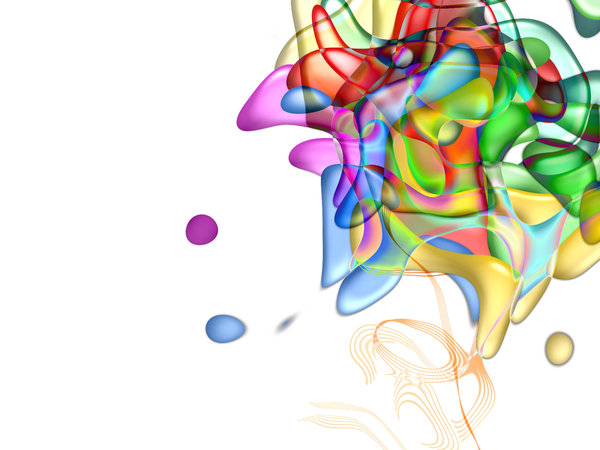 Scenario 1
Double Binds are Undone Through Language Transformations
Wide Engagement
Can lead to consistent mental health model across needs spectrum (NDIS and range of other individualised mental health programs)
Political Success (Engagement-Based Outcomes)

Innovation Example: Citizenship Approaches to Criteria & Planning
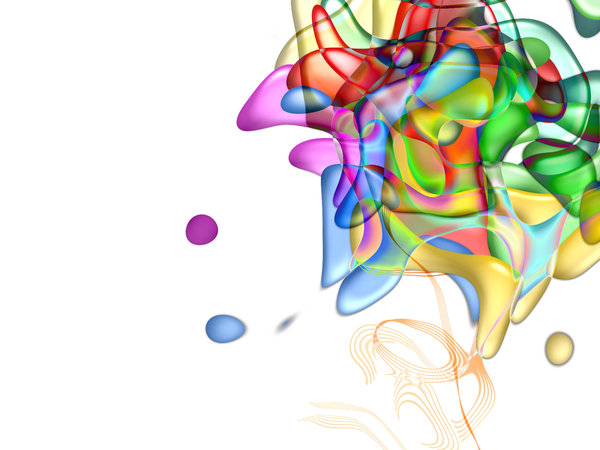 Scenario 2
Use of Existing Language
Involuntary candidates, people in crisis

Capacity Building & Safeguarding to support the involuntary becoming voluntary, self-leaders
Crisis arrangements
Clarity on People Supported & Spectrum of Met Needs Safeguarded
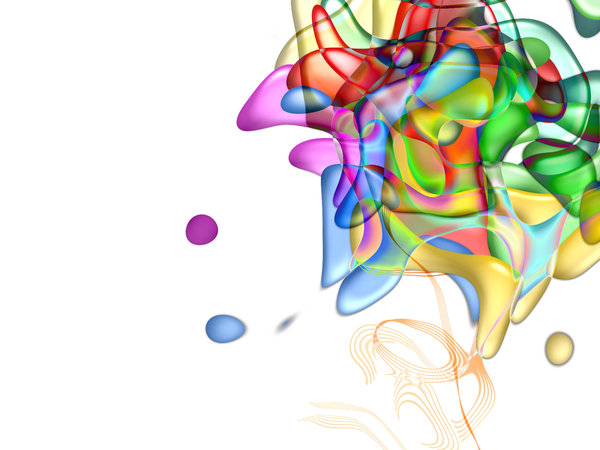 Scenario 3
Use of Existing Language
Involuntary candidates
Lags in safeguarding
No commitment to spectrum of met needs
Very Poor Engagement- All Stakeholders
DIVORCE AND/OR CRISIS
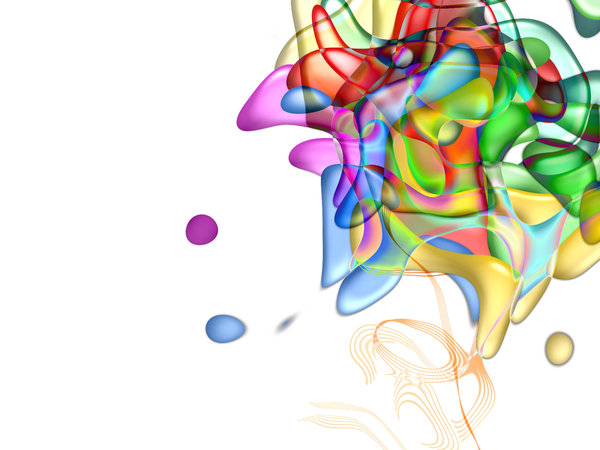 Conclusion: Navigational Questions
Who is NDIS for and why?
From their perspective, what are their languages, identities and reasons to engage, or disengage? 
How does this change who NDIS is or, and why?
If basic ideas around NDIS have changed, then what advocacy strategies and program revisions are important?
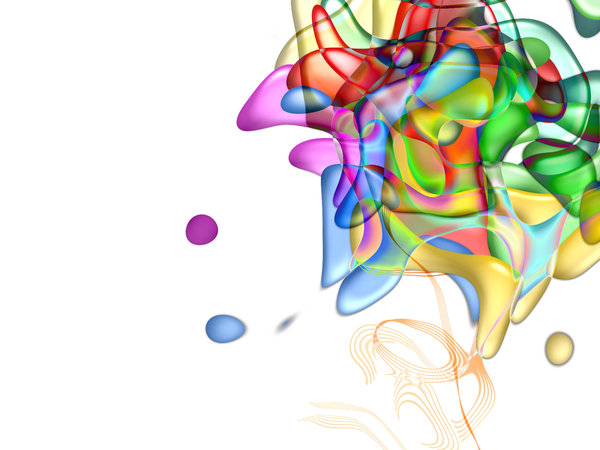 Case Study on Language: Queensland Alliance
Support with choice in empowering ways
NDIS customer networks for self-advocacy & shared advocacy
Planning in Small Peer Groups
Peer to Peer Service Ratings- Word of Mouth
Peers Connected in NDIS
Independent Fund Management Option
WRAP/Advanced Directives – capacity varies with distress
Fund Self-Management Tools & Learning Strategies
Hire Peer Support Workers, Friends Family (if safeguards)
Peer Advocates & Peer Supports in Accessing NDIS
Versus: Individual + NDIS+ service